Exploring the Influence of Citizen Sentiment on the utilization of Government Service Applications in Indonesia
Erwin Halim , Decwind Skylar Susanto , Annisa Putrian Zahri , Willy Candra

Bina Nusantara University
The 7th ICoDSA, August 10th-11th, 2024
1
Abstract
Keywords—Government Service Application, Service Quality, Online Service
Objective
Investigate what contributes towards the usage of Government digital service application
Investigate public opinion on the utilization of Government digital service application
Investigate the quality of service provided by Government digital service application
Methods
This paper use a Qualitative Review
Discussion
Demographic of respondent are shown to be young in age which showed that service provided are in good quality however it also shows that there are issues relating to service times provided in digital service in comparison with traditional government service
Conclusion
The research findings indicate that using government-based applications provides good service quality in terms of information provided but also showed issues related to service time. However attitude of respondents in this research concluded that respondents preferred faster service time over information quality or service quality.
The 7th ICoDSA, August 10th-11th, 2024
2
Introduction
In 2022 the Indonesian government's has increased the process of adopting of digital technologies to increase public services and transparency but it also has led to an unexpected challenge as various state department competed in the ongoing digital transformation. As a result, Indonesia has 27,000 government apps, and they often need help communicating with each other, leading to errors or miscalculations in providing services to the people. 
Due to this exponential growth increase in e-government adoption and development, the Problem is the satisfaction and trust of the people towards public services that are now conducted using online applications that the government makes. However survey revealed that 4,322 people are not satisfied with the time it takes for the government to investigate 18,224 who have filled out the survey and also in 2023 Indonesian people are required to have a Digital ID which required people to utilize digital application to make, but problems regarding the efficiency of digital service applications still need to be solved
The 7th ICoDSA, August 10th-11th, 2024
3
Literature review
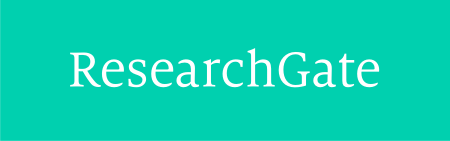 A.) E-Government Application
B.)Trust
C.)Continuous Intention to Use
D.)Satisfaction
E.)Attitude towards using
F.)Perceived ease of Use
G.)Perceived Usefulness
H.)System Usage
I.)Information Quality
J.)System Quality
K.)Service Quality
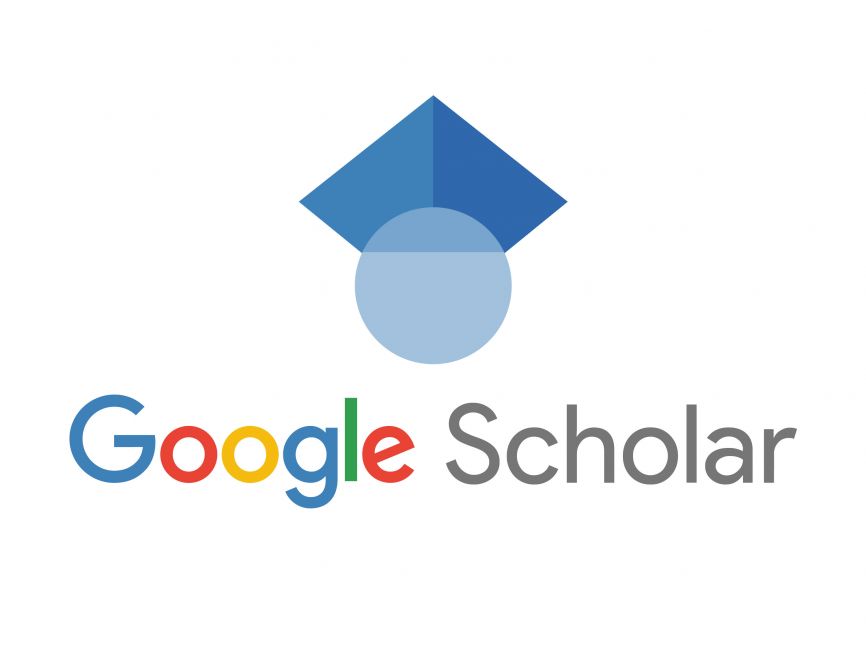 The 7th ICoDSA, August 10th-11th, 2024
4
Methods
This research utilizes a qualitative method to gather information from research articles, research surveys, news talk shows that will aid in formulating the data provided and problems found in this research regarding the utilization and citizen perception of Government Service Application.
The 7th ICoDSA, August 10th-11th, 2024
5
Research Model
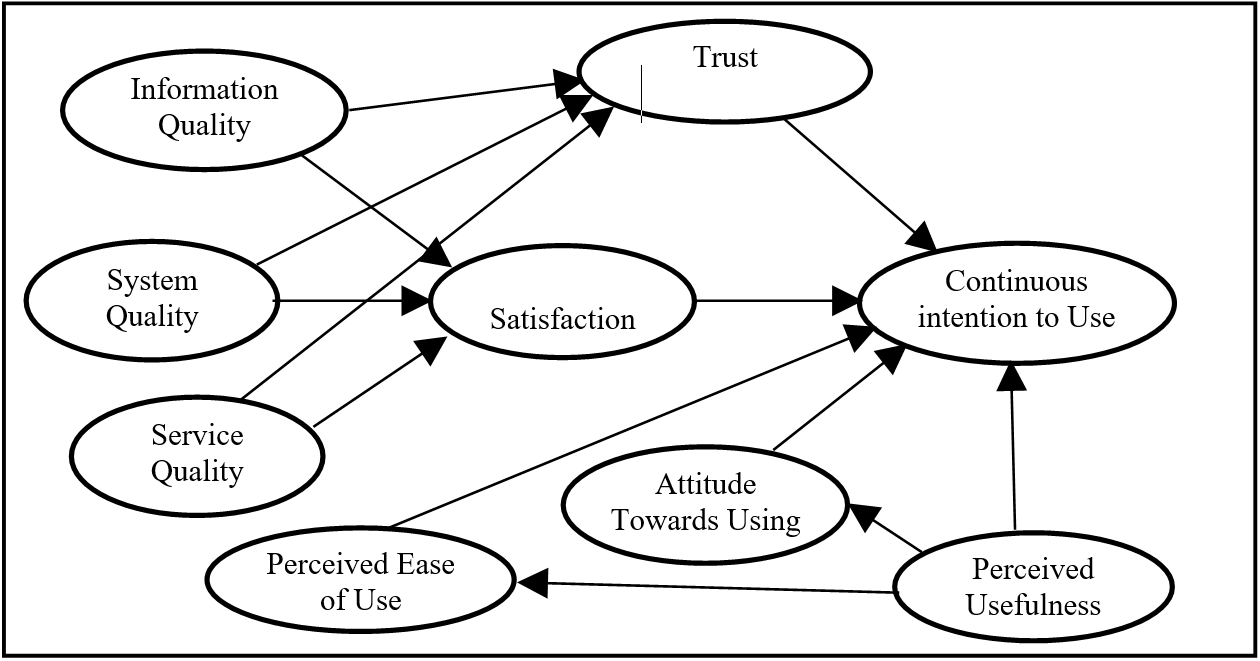 The 7th ICoDSA, August 10th-11th, 2024
6
Structural Model: Path Coefficient
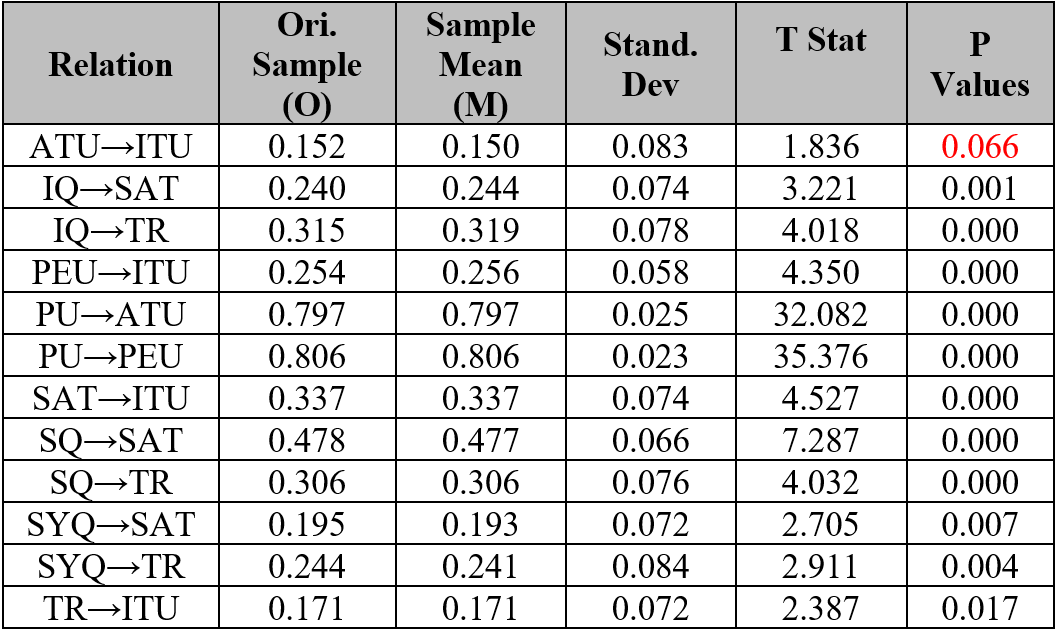 The 7th ICoDSA, August 10th-11th, 2024
7
Discussion
It was found that 332 (82.5%) of respondents have used E-Government services at least once. The other 69 (17.5%) have never used E-Government services. Based on the questionnaire results, it was found that 283 (70.5%) of the respondents were between the ages of 18 and 34. It was also found that most respondents are female, accumulating 222 (55.3%) of the total respondents.

The most preferred service type chosen by the respondents is Healthcare followed by Administration , Transportation , Education , Financial Services , and Social Needs respectively. The frequency of people when using government application services, is 1-2 times each year followed by 1-2 times within six month , 1-2 times each month, 1-2 times within 3 months, 3-4 times a month , and finally more than 4 times a month.
The 7th ICoDSA, August 10th-11th, 2024
8
Discussion
The research results shows that attitude towards using is insignificant towards intention of using although this finding contradicts with literature review that is found it could be explained by the fact that most of the respondent of this research are from people of young age which shows the information provided by the services is good in quality. However, it also shows there might be issues relating to service time as found in the result that concluded that the application is more accessible compared to traditional government service but is slower in term of service time compared to traditional government service
The 7th ICoDSA, August 10th-11th, 2024
9
Conclusion
The research findings indicate that using government-based applications provides good service quality in terms of information provided but also showed issues related to service time. The attitude of respondents in this research showed that respondents preferred faster service time over information quality or service quality due to the demographic of the respondents being young, around 18 – 34 years old.

The findings of this research conclude that the Indonesia government should improve their service time by utilizing more advanced technology such as providing training for efficient and fast service, special software such as queue management software that provides real-time data of services being provided, digital document submission for faster submission of important information as well as an appointment system which can be used to make an appointment of times for specific citizen that does not have much free time and most importantly more government employees or staff to manage the increase of demand
The 7th ICoDSA, August 10th-11th, 2024
10
References
W. Li, “The Role of Trust and Risk in Citizens’ E-Government Services Adoption: A Perspective of the Extended UTAUT Model,” Sustainability, vol. 13, no. 14, p. 7671, Jul. 2021, doi: https://doi.org/10.3390/su13147671.
W. Li and L. Xue, “Analyzing the Critical Factors Influencing Post-Use Trust and Its Impact on Citizens’ Continuous-Use Intention of E-Government: Evidence from Chinese Municipalities,” Sustainability, vol. 13, no. 14, p. 7698, Jul. 2021, doi: https://doi.org/10.3390/su13147698.
‌ I. K. Mensah, G. Zeng, and D. S. Mwakapesa, “Understanding the drivers of the public value of e-government: Validation of a public value e-government adoption model,” Frontiers in Psychology, vol. 13, 2022. doi:10.3389/fpsyg.2022.962615 
B. El Hajj, G. Karadas, and P. Zargar, “How E-Government Can Help Societies during a Crisis: Implications of UTAUT Model in Lebanon,” Sustainability, vol. 15, no. 6, p. 5368, Mar. 2023, doi: https://doi.org/10.3390/su15065368.
C.-K. Wang, M. Masukujjaman, S. S. Alam, I. Ahmad, C.-Y. Lin, and Y.-H. Ho, “The Effects of Service Quality Performance on Customer Satisfaction for Non-Banking Financial Institutions in an Emerging Economy,” International Journal of Financial Studies, vol. 11, no. 1, p. 33, Feb. 2023, doi: https://doi.org/10.3390/ijfs11010033.
Ahad Abdulqader Allam, Amer Nizar AbuAli, Fahad Ghabban, Omair Ameerbakhsh, I. M. Alfadli, and Abdulaziz Saleh Alraddadi, “Citizens Satisfaction with E-Government Mobile Services and M-Health Application during the COVID-19 Pandemic in Al-Madinah Region,” vol. 14, no. 06, pp. 636–650, Jan. 2021, doi: https://doi.org/10.4236/jssm.2021.146040.
‌W. Li and L. Xue, “Analyzing the Critical Factors Influencing Post-Use Trust and Its Impact on Citizens’ Continuous-Use Intention of E-Government: Evidence from Chinese Municipalities,” Sustainability, vol. 13, no. 14, p. 7698, Jul. 2021, doi: https://doi.org/10.3390/su13147698.
H. Zahid, S. Ali, E. Abu-Shanab, and H. Muhammad Usama Javed, “Determinants of intention to use e-government services: An integrated marketing relation view,” Telematics and Informatics, vol. 68, p. 101778, Mar. 2022, doi: https://doi.org/10.1016/j.tele.2022.101778.
‌
The 6th ICoDSA, August 9th-10th, 2023
11